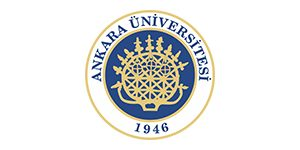 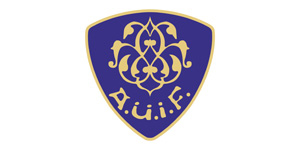 TOPLUMSAL FARKLILAŞMA ve İSLAM
Toplumsal Süreçler ve Din
1.Toplumsal Farklılaşma Nedir ?
Toplumsal farklılaşma, toplumda kişiler ve grupların, birbirinden az çok farklı, değişik ve hatta gittikçe uzmanlaşmaya, ayrışmaya ve başkalaşmaya yön tutmuş roller aldıkları bir sosyal süreç ve bu sosyal sürecin doğurduğu sonuçları ifade eder. 

Toplumsal Farklılaşma iki türlü toplum tipinde farklı şekillerde tezahür eder.
Basit toplum
Karmaşık toplum
1.Toplumsal Farklılaşma Nedir ?
Basit toplum, orada henüz toplumsal farklılaşmanın yani meşguliyet, mevki, statü ve fonksiyon farklılıklarının ortaya çıkmadığı toplumdur.Karmaşık toplum ise, sosyal farklılaşma dediğimiz vakıanın ortaya çıkarak toplumun iş- güç, toplumsal mevki, statü ve fonksiyonlar bakımından başkalaştığı iş bölümü ve uzmanlaşmanın gittikçe arttığı toplumdur ki, bunun en gelişmiş örneklerini günümüzün modern toplumlarında görmekteyiz.
2.Toplumsal Farklılaşma ve Din
Basit toplumlarda, kişilere tanınan sosyal mevki hangi yolla kazanılmış olursa olsun, bu durumun kişilerin dini hayat ve faaliyetlere iştirakleri bakımından bir takım etkilerde bulunduğu görülür. İlkel ve az farklılaşmış toplumlarda cinsiyet, yaş, sosyal mevki, sülale, zenginlik ve meşguliyet toplumsal farklılıkların belirlenmesinde temel faktörler olup, bu durum az çok dini faaliyetlere de yansımaktadır. Öte yandan organik cemaat bağları ile dini bağların çakıştığı bu tür toplumlarda din temel bir toplumsal bütünleşme faktörüdür
2.Toplumsal Farklılaşma ve Din
Karmaşık toplumlarda, hızlı sosyal değişme süreçleri gözlemlenir ve toplum çok çeşitli kategorilere ayrılır. 

Bu tür toplumlarda toplumsal bütünleşme problemi daha da çetin bir durumda ortaya çıkarmakta olup, karmaşık toplumlarda dinin toplumsal bütünleşmeyi sağlayıcı rolünün önemi daha da artmaktadır.
2.Toplumsal Farklılaşma ve Din
Örneğin son derece dinamik , gerçekçi ve yeniliklere açık bir din olan İslam dini, değişen sosyal ve kültürel şartlara ve farklara uymada harikulade bir intibak kabiliyetine sahip olup, bu dinin akidesinin temelini oluşturan ‘’Tevhid’’ yani ‘’Birlik’’ inancı en mükemmel ve ideal bir sosyal kaynaşma, kenetlenme, birleşme ve bütünleşme prensibidir.
2.Toplumsal Farklılaşma ve Din
Din bazı durumlarda toplumda farklılaşma temelinde bir esasa dayanmakta olup toplumu parçalayıcı fonksiyona da sahip olabilmektedir. Mesela, bir büyük toplumda veya ana dini bünyede ortaya çıkan çeşitli dini alt grupların, mezhepler ve tarikatların belli ölçüde dini birliği bölücü fonksiyonu bulunmaktadır. Hindin kast sistemi ise dini inançlar temeli üzerine oturmuş bulunan bir sosyal farklılaşma ve tabakalaşma örneği olup, bu örnekte din, toplumsal farklılıkları meşrulaştırıcı bir fonksiyon görmektedir.
3.Toplumsal Farklılaşma ve İslam
İslam dini toplum içerisinde sosyal, kültürel ve ekonomik farklılıklardan kaynaklanan her tür tabakalaşmayı tevhid inancı etrafında eritip sosyal kaynaşma, kenetlenme, birleşme ve bütünleşmeyi hedefler. 

Toplumsal farklılaşma üzerine yapılmış son dönem çalışmaları batı kaynaklı ise de toplumda çeşitli sebeplerden oluşan tabakalaşma konusuna dair yapılan ilk çalışmalar Müslüman alimlere aittir.
3.Toplumsal Farklılaşma ve İslam
İbn Haldun  1375 yılında kaleme aldığı Mukaddime adlı eserinde Ümran kavramını ortaya atmış toplumun bedevi(göçebe) ve hadari (yerleşik) olarak ikiye ayrıldığını bu iki sınıf arasında süre gelen rekabet ve çatışmanın toplumsal olayları şekillendirdiğini ortaya koymuştur.
3.Toplumsal Farklılaşma ve İslam
Biruni  11. yüzyılda kaleme aldığı Tahkiku ma li’l Hind adlı eserinde ise yerleşik toplumlarda sınıflar arası çatışmaların elit yani yüksek tabaka ve avam yani sıradan halklar arasında gerçekleştiğini bu iki topluluğun aynı dine inansalar bile inanma biçimlerinin farklı olduğunu vurgular.
3.Toplumsal Farklılaşma ve İslam
Muhyiddin İbn Arabi, ünlü eseri Fususû’l Hikem adlı eserinde, toplum içindeki farklılıklar sebebi ile bir dinin içerisinde farklı dinsellikler olabileceğini fakat bilginin kaynağına gidildikçe farklılıkların ortadan kalkıp mutlak birliğin ortaya çıkacağına işaret eder.

Görüldüğü üzere dinin toplumu farklılaştıran ya da birleştiren yönleri batılı bilim adamlarından yüzyıllar önce Müslüman alimler tarafından incelenmiş ve literatüre geçmiştir.
4.Toplumsal Farklılaşma ve İslam Üzerine Batılı Söylem
Toplumsal farklılaşma ve İslam üzerine batılı bilim adamları tarafından yapılan araştırmalar genellikle 18. yüzyıl ve sonrasında gerçekleştirilmiştir. 

Bu çalışmaların amacı, Batı tarafından İslam coğrafyasında yürütülecek sömürü faaliyetlerine zemin hazırlamak, bu faaliyetleri haklı göstermek ve sömürgeci ülkelerin işini kolaylaştırmaktı.
4.Toplumsal Farklılaşma ve İslam Üzerine Batılı Söylem
Bu alanda çalışma yapan bilim adamları, dolaylı ya da dolaysız olarak hükümetlerinin emrinde, sömürgeci idarecilerle iç içeydiler. Kendi ülkelerinin maddi menfaatlerine Müslümanları tehdit olarak görüyorlar, İslam'ın normatif yönünü örtbas ediyorlar, mistik çileci bir İslam algısı oluşturmaya çalışıyorlardı.
Asıl amaçları statükoya hizmet etmek olan bu bilim adamlarının çok azı İslam ülkelerini görmüş, pek çoğu masa başında çeviri yapmakla yetinmiştir.
4.Toplumsal Farklılaşma ve İslam Üzerine Batılı Söylem
Bu çalışmalar sırasında İslam dini toplumsal zıtlıklar üzerinden dikatomik olarak incelenmeye çalışılmış en yaygın kullanılan ayrım ise  Robert Redfield’in geliştirdiği Büyük gelenek/ Küçük gelenek ayrımı olmuştur.
4.Toplumsal Farklılaşma ve İslam Üzerine Batılı Söylem
Büyük gelenek elit ve dar bir çevre tarafından yaşanan normatif gerçek İslam’ı temsil eder.

Küçük gelenek ise halk dindarlığıdır. Asıl kalabalığı ve ezici çoğunluğu temsil eder. Evliyalara (mezarlarına bile )aşırı saygı duyan, bağlılarına kanaat ve çileciliği tavsiye eden dini tecrübeye dayalı sufi dindarlık, Masum imamları hayatın merkezine koyan onların bilgi ve sezgi sahibi olduğunu savunan Şiilik ve mevcut coğrafyada İslam’dan önceki inancın izlerini taşıyan geleneksel dindarlık bu türün kapsamındadır.
4.Toplumsal Farklılaşma ve İslam Üzerine Batılı Söylem
Batılı araştırmacılar Müslüman toplumu tamamen  popüler inançlara sahip cahil bir topluluk olarak lanse etmeye çalışır. Kitabi dindarlığı temsil eden bütün dünyaya hitap eden normatif kitleyi yok sayar, İslam'ın normatif yönünü savunan ve yaymaya çalışan kesimi fundamentalist olmakla suçlar. Zaten günümüzde bu söylemi en çok dillendiren sözde İslami terör örgütleridir. Bu örgütlerin kim tarafından kurulduğu ve neye hizmet ettiği ise düşündürücüdür.
5.Toplumsal Farklılaşma, Meslek Ahlakı ve Ahilik
Türk İktisat Profesörü ve toplum bilimci Sabri Ülgener, İslam toplumunda taban ve tavan iktisat ahlakını dikatomik olarak incelemiş, bu inceleme sırasında tasavvuf tarikatları, Ahi teşkilatları, toplumun din anlayışı ile iktisat ilişkisini ortaya koymuştur.

Ülgener’e göre topluma kanaat önderliği yapan tasavvuf tarikatları ve Ahi teşkilatları, tabana kanaat tevazu yu dini bir vecibe olarak lanse ederken tavanın lüks hayatına imtiyazlı ve müsamahalı yaklaşır.
5.Toplumsal Farklılaşma, Meslek Ahlakı ve Ahilik
Dini doktrinler üst tabakanın maddi menfaatlerine göre şekil alır. Tabakalaşma dine göre değil Din tabakalaşmaya göre şekillenir.

Toprak sahipleri, bürokrat kesim ve din adamlarının oluşturduğu üst tabaka maddi sivrilme için yalnız dünyevi olarak değil ahiretle ilgili olarak ta imtiyaz sahibidir. 

Yani alt tabaka için cenneti kazanmanın yolu olan kanaatkar ve mütevazi yaşam üst tabaka için yerini ihtişam ve gösterişe bırakır.
6.Sonuç
Dinler, genelde kendi cemaatlerinin içindeki farklılıkları ortadan kaldırmayı ve bütünleşmeyi amaçlar. Fakat kendi cemaati içinde bütünleştirirken diğer cemaatleri de ayrıştırmış olur. Bazen dinler kendi cemaati içinde de ayrıştırıcı bir rol oynar.

İslam cemaati içinde popüler ve normatif dindarlık arasındaki makas daralır. Eğer fark artıyorsa toplum İslam'dan uzaklaşıyor, arızi bir durum ortaya çıkıyor demektir.